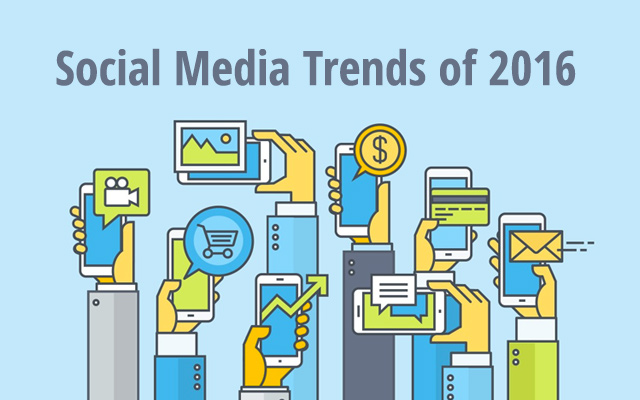 Less is More, Better is Better
Seeing Fewer, but Better Posts
Quality more important than Quantity
A shift is happening in Platform Dynamics
Instagram & Snapchat are invading the “Big 3” (Facebook, Twitter & LinkedIn)
Live Streaming is getting Bigger
Want it ‘Live’ and ‘In-the-Moment’
‘Buy’ Buttons are becoming More Common
New Applications are changing Social Interaction
A Push for more Personalization